How code integrates into the wider project (10%, K2)
Understand how code integrates into the wider project.
Software Development (2.1 & 2.2)
Describe the activities undertaken in the following stages of software development:

Feasibility study
Requirements analysis
Design
Code development
Testing
Deployment / implementation
Development lifecycle - waterfall
Customer (User) requirements
Feasibility study
Requirements analysis
Negotiated statement of requirements document
Specification
System specification document
Verification and validation
Design
Design document
Implementation
Programs
Maintenance
Modified programs
Cost of fixing errors
Feasibility study
Technical Feasibility
evaluation of the hardware, software, and other technology requirements of the proposed system
Economic Feasibility 
a cost/ benefits analysis of the project
determines the positive economic benefits of the proposed project 
Legal Feasibility 
investigates conflicts with legal requirements like data protection acts, or social media laws
Operational Feasibility 
can the organisation’s needs can be met by completing the project
Scheduling Feasibility 
estimates how much time the project will take to complete
Requirements analysis
Find out where the problem is in an attempt to fix the system 
Break down the system into different pieces and draw diagrams to analyse the situation 
Analyse project goals 
Break down functions that need to be created
Attempt to engage users so that definite requirements can be written
Specification
The set of documentation that describes the requested behaviour of a system
Focuses on what various outside agents (people using the program, computer peripherals, or other computers, for example) might "observe" when interacting with the system.
Design
Functions and operations are described in detail, including:
screen layouts 
business rules 
process diagrams
documentation 
The output of this stage will describe the new system as a collection of modules or subsystems
Implementation
Modular and subsystem programming code written
Individual modules integrated into the main project. 
Goals set, targets defined, schedules established,  budgets estimated
The software is put into production and is used by the actual business.
Validation and verification
The code is tested at various levels:
Data set testing 
Unit testing 
System Testing 
Integration testing 
User acceptance
Deployment
The product or application is:
Released
Moved into production
Transferred to maintenance
Maintenance
The life of the system which includes: 
new changes 
system updates 
decommissioning or sunset of the system
Waterfall problems
People do not know exactly what they want
During implementation things are learnt that invalidate the design
External changes may invalidate previous design decisions
Errors will be made
Burdened by preconceived design ideas
Using software that was developed for some other project
Alternative models
Agile software development
Chaos model
Iterative and incremental development
Rapid application development
Spiral model
System Development Methodology,
V-model
Rapid Application Development - RAD
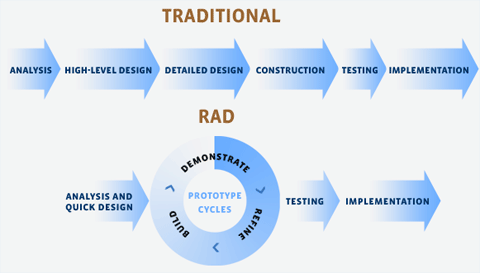 RAD – requirements planning
Developers, clients (software users), and team members communicate to determine the goals and expectations for the project
They consider current and potential issues that would need to be addressed during the build
Approval obtained from each key stakeholder and developer, 
Avoids miscommunications and costly changes later on
RAD – User design
Clients work hand in hand with developers 
Users test each prototype of the product, at each stage, to ensure it meets their expectations.
Bugs and flaws are worked out in an iterative process. 
The developer designs a prototype,
 the client (user) tests it
they communicate on what worked and what didn’t.
Developers tweak the model as they go until they reach a satisfactory design.
Both the software developers and the clients learn from the experience to make sure there is no potential for something to slip through the cracks
RAD – Rapid construction
Take the prototypes and beta systems from the design phase and converts them into the working model
Several small steps:
Preparation for rapid construction
Program and application development
Coding
Unit, integration, and system testing
The software development team of programmers, coders, testers, and developers work together 
Ensures the end result satisfies the client’s expectations and objectives (client checks this throughout)
RAD - Cutover
Implementation phase 

Data conversion (if applicable) 
Testing
Acceptance
Release or phase into production
User training
Any final changes are made while the coders and clients continue to look for bugs in the system
Scrum
Teams of three to nine developers 
Work broken into actions called sprints (30 days or less, most commonly two weeks) 
Track progress and re-plan in 15-minute stand-up meetings, called daily scrums
Works on the product backlog
List of product requirements
Features, bug fixes, non functional requirements
Ordered in delivery sequence
Scrum roles
Product owner
Represents the customer
Owns the backlog
Communicates status to stakeholders
demonstrates solutions
defines and announces releases;
organizes milestone reviews;
negotiates priorities, scope, funding, and schedule
Developers
analysis, design, development, testing, technical writing
Scrum roles
Scrum master
Ensures the work is well understood so the team can continually make forward progress
Defines “completion” with input from key stakeholders
Coaching the team
Promoting self-organization within the team
Helping the scrum team to avoid or remove impediments to its progress, whether internal or external to the team
Facilitating team events to ensure regular progress
Scrum - workflow
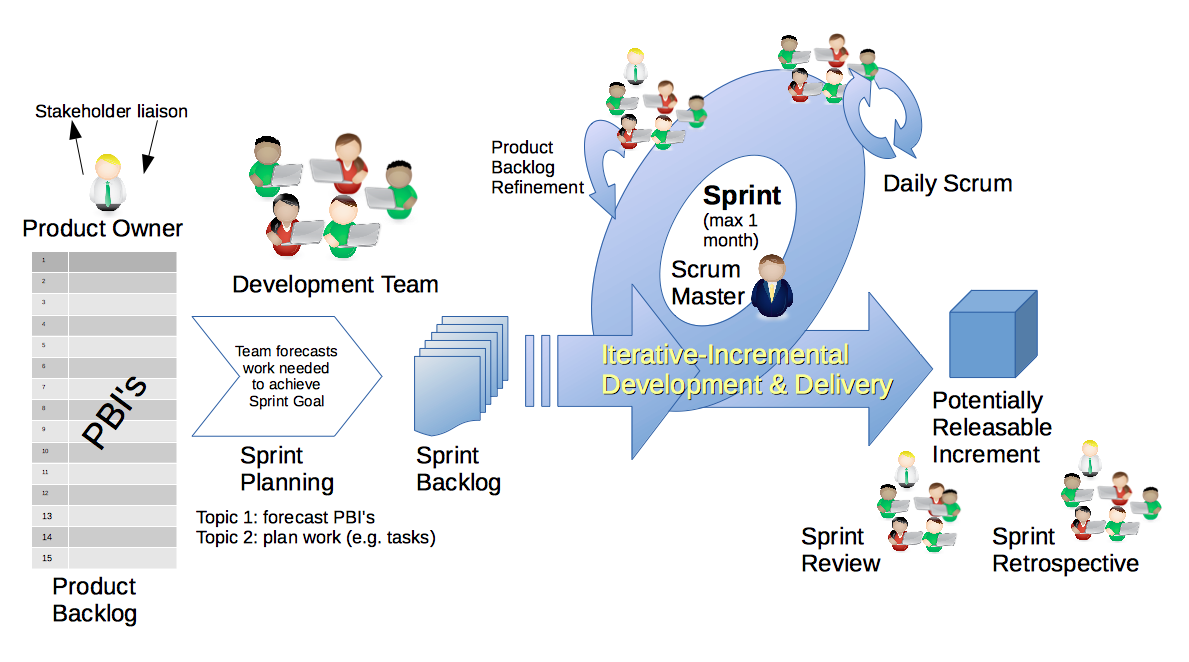 Sprint planning
Mutually discuss and agree on the scope of work that is intended to be done during that sprint
The whole scrum team (development team, scrum master, and product owner) selects the product backlog items they believe could be completed in that sprint
The development team identifies the detailed work (tasks) required to complete those product backlog items 
Choose (usually by voting) which tasks will be delivered within the sprint
Daily scrum
Starts precisely on time even if some development team members are missing
should happen at the same time and place every day
is limited to fifteen minutes
Each team member says
What was completed yesterday that contributed to the team meeting its sprint goal?
What is planned to complete today
Are there any impediment that could prevent them or the team from meeting the sprint goal?
Any impediment (e.g., stumbling block, risk, issue, delayed dependency, assumption proved unfounded
Is documented by the scrum master 
Is allocated to to an agreed member to working provide a resolution outside of the daily scrum
Sprint review
At the sprint review, the team:
Reviews the work that was completed and the planned work that was not completed
Presents the completed work to the stakeholders (a.k.a. the demo)
The team and the stakeholders collaborate on what to work on next
Coding
Writing the program in one or more programming languages
Finding a sequence of instructions that will automate the performance of a task for solving a given problem 
Requires expertise in:
application domains
specialized algorithms
formal logic
Related tasks include testing and debugging
Testing
Unit Testing
Integration Testing
Functional Testing
System Testing
Stress Testing
Performance Testing
Usability Testing
Acceptance Testing
Regression Testing
Beta Testing
Unit testing
Unit testing is the testing of an individual unit or group of related units. 
White box testing (knowledge of internals)
Done by the programmer 
Tests that the unit is producing expected output against given input
Integration testing
A group of components are combined to produce output
Interaction between software and hardware is tested 
It may fall under both white box testing and black box (no knowledge of internal) testing
Functional testing
Ensures that the specified functionality required in the system requirements works
It falls under the class of black box testing
System testing
Ensures that by putting the software in different environments (e.g., Operating Systems) it still works
Done with full system implementation and environment
It falls under the class of black box testing
Stress testing
Evaluates how the system behaves under unfavourable conditions
Testing is conducted at and beyond limits of the specifications
It falls under the class of black box testing.
Performance testing
Assesses the speed and effectiveness of the system
Makes sure it is generating results within a specified time (as in performance requirements)
It falls under the class of black box testing.
Usability testing
Evaluates 
how the GUI is user-friendly
how easily can the client learn? 
how proficiently can the client perform? 
how pleasing is it to use its design?
It falls under the class of black box testing.
Acceptance testing
Done by the customer to ensure that the delivered product 
meets the requirements
works as the customer expected
It falls under the class of black box testing.
Regression testing
Regression testing is the testing after modification of a system, component, or a group of related units
Ensures that 
the modification is working correctly 
is not damaging or imposing other modules to produce unexpected results.
It falls under the class of black box testing.
Beta testing
Beta testing is the testing which is done by 
end users 
a team outside development
or publicly releasing full pre-version of the product which is known as beta version
The aim of beta testing is to cover unexpected errors
It falls under the class of black box testing.
Test coverage
Test coverage by feature  - a test for every feature in the specification
Test coverage by GUI icon. – test for every  screen, button, pull-down, tab, menu, etc
Test coverage by instrumentation – run a tool to run pre-prepared tests
Test coverage by structure - exercise parts of the code, eg statements, loops etc
Test coverage by scenario – exercise user work flows 
Test coverage by transition – exercise the paths a user may take to achieve a goal
Deployment
Release
Installation and activation
Deactivation
Uninstallation
Update and version tracking
Adaptation
Deployment - release
All the operations to prepare a system for assembly and transfer to the computer system(s) on which it will be run in production
Involves determining the resources required for the system to operate with tolerable performance
Deployment - installation
Simple installer or complex options 
Configuration
Test system or production system
Different, simultaneous, versions for cloud services
Different, simultaneous versions for A/B testing
Deployment – deactivation, uninstallation
Graceful shutdown
Decommissioning
Removal of software and dependencies
Deployment – update and version tracking
Replacing all or parts of the system
Update managers
Software catalogues
Application stores
Deployment – adaptation
Modifying the product for a specific customer
Recap
Described the activities undertaken in the following stages of software development:

Feasibility study
Requirements analysis
Design
Code development
Testing
Deployment / implementation